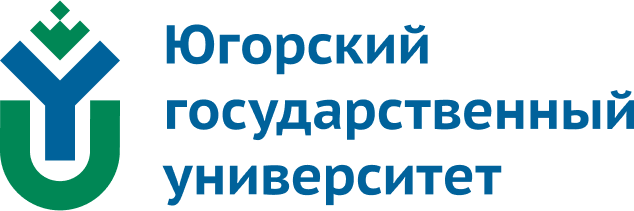 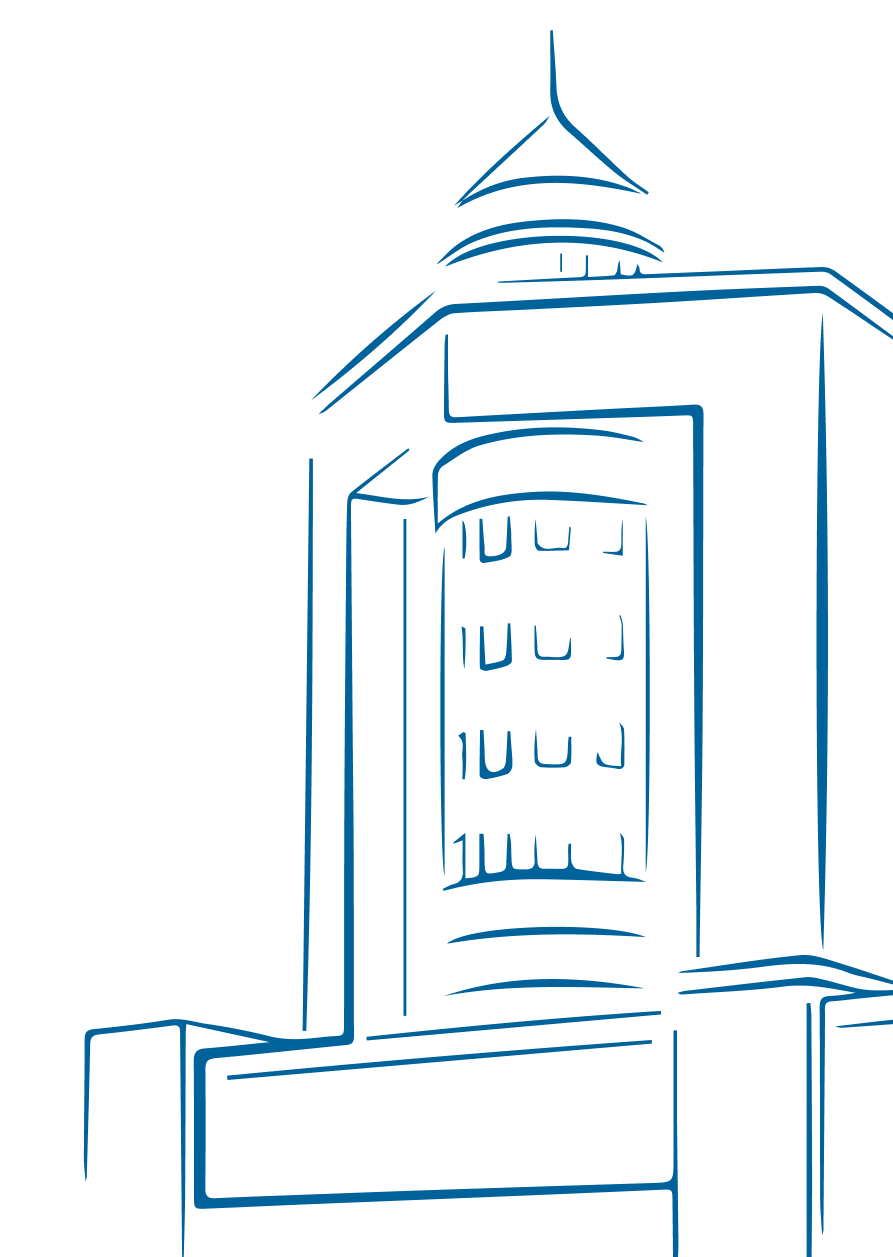 Тема: 
«Основные понятия и теории мотивации персонала»
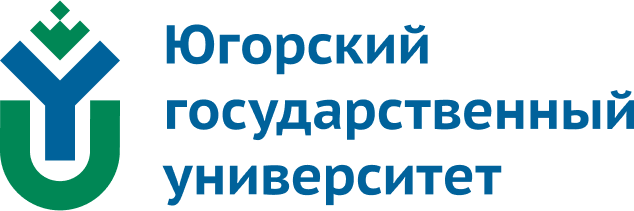 Сущность мотивации трудовой деятельности
Любой современный топ-менеджер осознает, что успех организации напрямую зависит от разработки, внедрения и применения эффективной системы мотивации персонала.
Обеспечение соответствующего уровня мотивации позволяет способствовать повышению результативности труда каждого сотрудника и эффективности всего производства, обеспечению систематического роста квалификации кадров, стабилизации коллектива.
Мотивация – это внешнее воздействие на трудовое поведение человека для достижения личных, групповых и общественных целей. При выборе форм и методов мотивации необходимо учитывать мотивы людей, т.е. побуждения, вызывающие те или иные их действия.
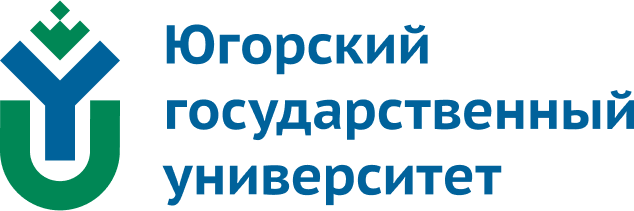 Мотив – это средство, с помощью которого работник, находясь в той или иной ситуации, объясняет и обосновывает свое поведение. Мотивы достаточно подвижны. Зачастую они складываются под воздействием эмоций работника, его темперамента, нескольких мотивов, или мотивационного ядра.

Мотивационное ядро – это совокупность ведущих мотивов, которыми руководствуется работник в определенный период времени в своем трудовом поведении.
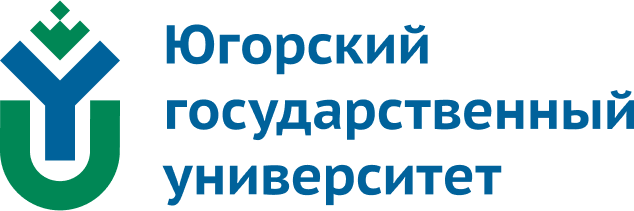 Структура мотивационного ядра различна и зависит от конкретных трудовых ситуаций. Наиболее часто встречаются трудовые ситуации, представленные на рис. 1.
Рис. 1. Ситуации, определяющие структуру мотивационного ядра
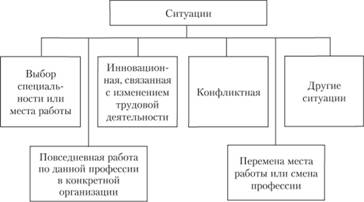 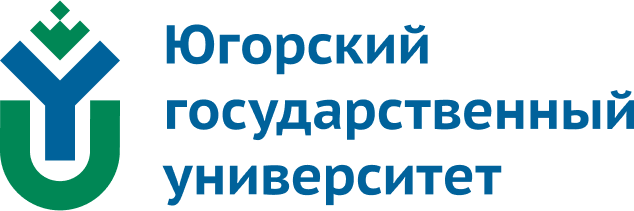 Ведущее место в приведенной классификации трудовых ситуаций занимает повседневное трудовое поведение. Оно характеризуется следующим мотивационным ядром (рис. 2).
Рис. 2. Мотивационное ядро трудового поведения
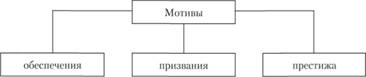 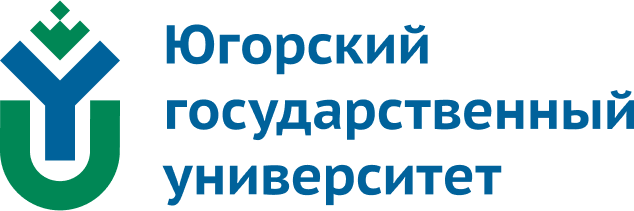 Важно также отчетливо представлять, что мотивация – это процесс сознательного выбора человеком того или иного типа поведения, определяемого комплексным воздействием внешних (стимулы) и внутренних (мотивы) факторов.
Работник мотивирует свое поведение, пропуская внешние факторы через призму своего сознания. В конечном итоге лишь через систему мотивации он включается в определенный контекст социальной действительности. Таким образом, мотивация – пограничное проявление структуры личности, действующей или ведущей себя определенным образом всегда на пересечении субъективных (исходящих изнутри) сил и объективных (влияющих извне) факторов. Процесс мотивации преобразуется в поступках и действиях индивида, который объективирует, обнаруживает вовне собственные замыслы и решения.
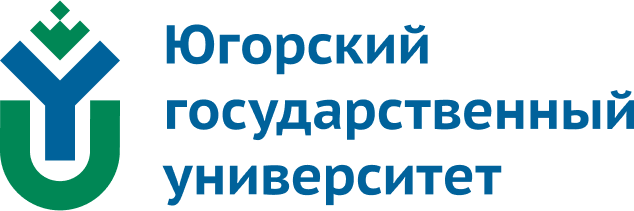 Поведение работника в сфере труда переходит от общих установок к конкретному мотивированному выбору сферы деятельности, содержательно и структурно он проходит ряд стадий, на каждой из которых формируются определенные качества личности.
В основе взаимодействия между индивидами лежит реализация потребностей людей.
Потребности – это недостаток в чего-либо объективно необходимом для поддержания жизнедеятельности и развития организма, личности.
Существует множество классификаций человеческих потребностей, основанием которых выступают: специфический объект (предмет) человеческих потребностей, их функциональное назначение, вид реализуемой деятельности и т.п.
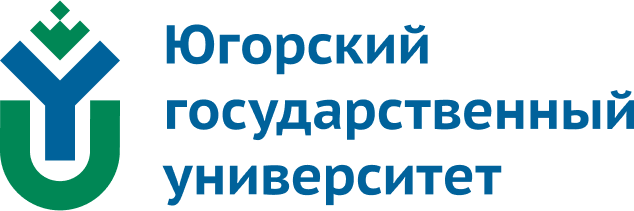 Мотивация трудовой деятельности обладает конкретными мотивационно-трудовыми значениями, среди них можно выделить четыре основные группы: 
потребности в содержательности труда – потребность в интересной, с точки зрения работника, работе; в реализации своих знаний, способностей, умений и навыков; в самостоятельности, т.е. возможности самому выбирать, что и как делать; в повышении профессионального мастерства; 
потребности в общественной полезности работы – отношение к работе как к своему долгу перед обществом; выпуск полезной для людей продукции; выпуск продукции, имеющей спрос;
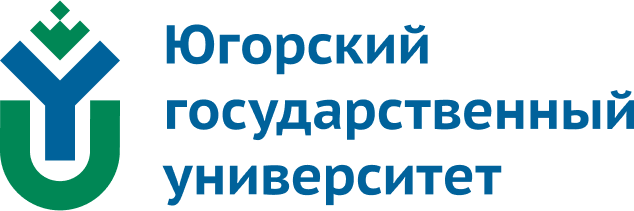 3) потребности в работе как источнике средств существования – потребность в заработке, адекватном трудовым усилиям работника; потребности в обеспечении достатка для своей семьи; потребности в удовлетворении социально-бытовых нужд, которые могут быть обеспечены предприятием (жилье, санаторно-курортное лечение и др.); 
4) статусные потребности, связанные с положением работника в первичной группе и трудовом коллективе в целом – потребности в общении, уважении и служебном росте.
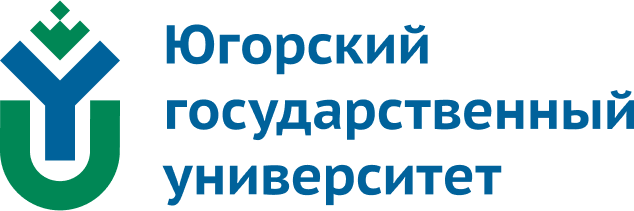 Потребности как движущая сила процесса мотивации трудовой деятельности характеризуются следующими основными свойствами: 

модальностью (в чем именно возникает нужда), силой (степенью потребностного напряжения);

остротой (субъективным восприятием и субъективной оценкой степени неудовлетворения или полноты удовлетворения потребности).
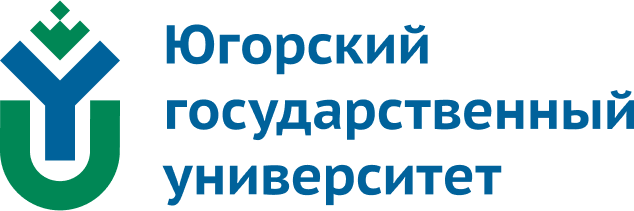 Как любая динамическая система потребности обладают рядом особенностей, связанных со способностью потребностей индивида или группы изменяться во времени. Среди них: явление замещения потребности (своеобразной взаимозаменяемости потребности), законы инерции и возвышения потребности (при удовлетворении потребности последняя либо продолжает субъективно переживаться как актуальная, либо умножается или усиливается), борьба между физическим и духовным в потребности, развитие потребности (их изменение во времени вследствие опыта, образования, культурного роста и большой информированности) и др.
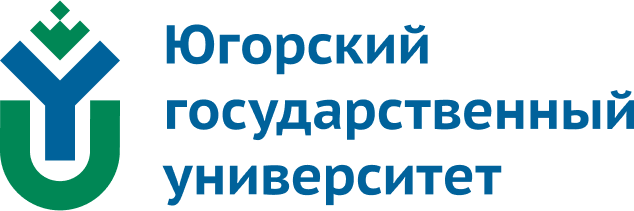 Теории мотивации персонала
Теории мотивации – система знаний о причинах, побуждающих человека к трудовой деятельности
Различают содержательные теории мотивации, основывающиеся на том, что существуют внутренние побуждения (потребности), которые заставляют человека действовать, и процессуальные теории мотивации, которые определяют не только потребности, но и исходят из восприятия и ожиданий человека, связанных с данной ситуацией, и возможных последствий выбранного типа поведения.
Содержательные теории мотивации основываются на выявлении тех внутренних побуждений (называемых потребностями), которые заставляют людей действовать так, а не иначе. К этой группе относятся теории Маслоу, Герцберга, Мак-Клелланда.
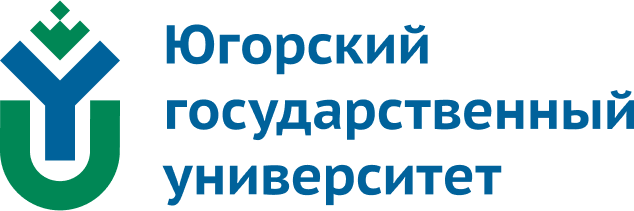 В соответствии с теорией иерархии потребностей американского социолога А. Маслоу люди постоянно испытывают различные потребности, которые можно объединить в группы, находящиеся в иерархическом отношении друг к другу. А. Маслоу выделил пять таких групп и расположил их в виде пирамиды (рис. 3).

Рис. 3. Иерархия потребностей Маслоу
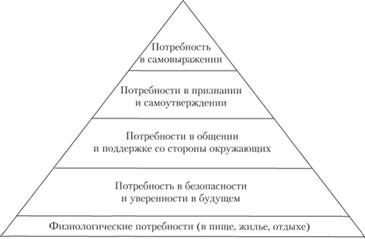 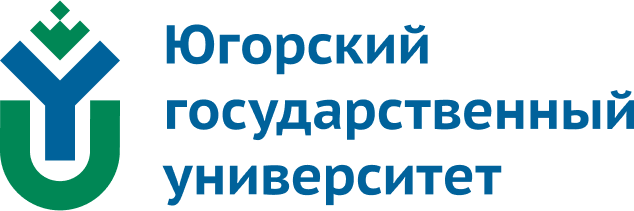 Неудовлетворенные потребности, по мнению А. Маслоу, побуждают людей к активным действиям, а удовлетворенные перестают воздействовать, и их место занимают другие неудовлетворенные потребности. При этом потребности, находящиеся ближе к основанию пирамиды, требуют первостепенного удовлетворения, и лишь после того как оно будет достигнуто, начинают действовать потребности следующего уровня, удовлетворить которые можно гораздо более разнообразными способами.

Автор созданной в конце 1950-х гг. двухфакторной модели Ф. Герцберг показал, что на деятельность людей оказывают влияние две группы факторов, названные им гигиеническими и мотивирующими (табл. 1).
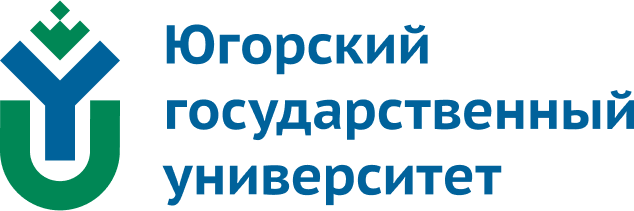 Таблица 1. Двухфакторная модель Герцберга
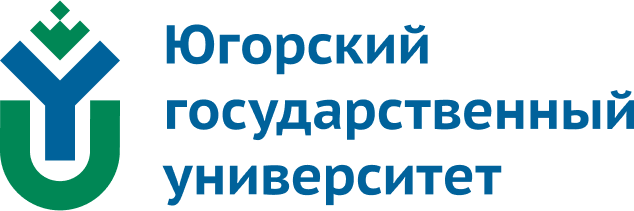 Таблица 1. Двухфакторная модель Герцберга
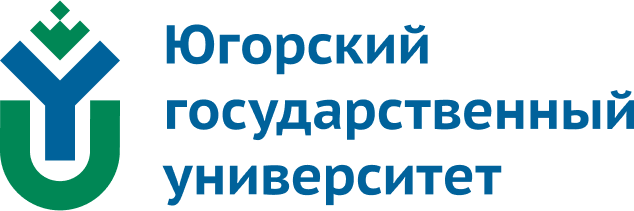 Таким образом, Герцберг сделал вывод, что с помощью заработной платы мотивировать людей нельзя. Поскольку гигиенические факторы не мотивируют работников, а только предотвращают появление у них чувства неудовлетворенности работой и ее условиями, для стимулирования трудовых усилий необходимо включение еще и мотивационных факторов.
Практика показывает, что модель Герцберга лучше "срабатывает" в условиях высокой занятости и определенности ситуации.
Д. Мак-Клелланд установил связь между результативностью работы людей и потребностями причастности, власти, успеха.
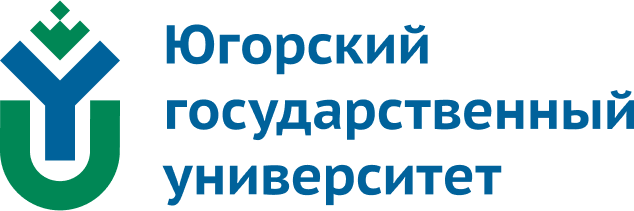 Развитие этих потребностей и их удовлетворение он считал главным фактором высокой продуктивности людей, экономического роста фирм и даже общества в целом.
Между теориями Маслоу и Мак-Клелланда существует много общего (табл. 2).
Процессуальные теории мотивации (более современные) основаны на моделях поведения людей с учетом их восприятия и познания (теория ожидания Врума, теория справедливости и модель мотивации Портера – Лоулера, теория X и теория Y Мак-Грегора).
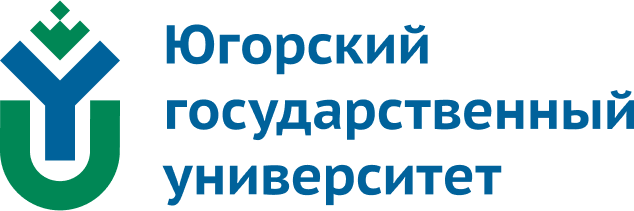 Таблица 2. Связь между теориями Маслоу и Мак-Клелланда
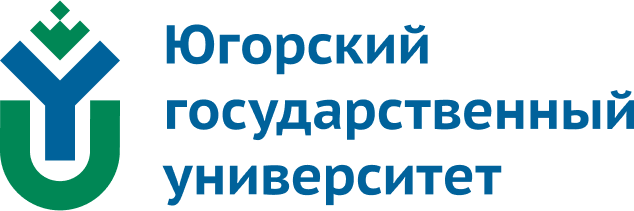 Теория ожидания была предложена В. Врумом в 1964 г. Он считал, что стимул к эффективному и качественному труду зависит от сочетания трех факторов, выражающихся в ожиданиях человека.
Стимул (мотив) – побудительная причина, заинтересованность в совершении чего-нибудь.
Вознаграждение – компенсация затрат труда, направленная на удовлетворение каких-либо человеческих потребностей.
Чем больше вера человека, что все эти ожидания оправдаются, тем более сильным будет стимул к деятельности.
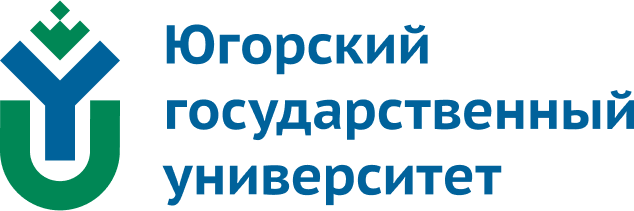 Теория ожиданий указывает, что должны делать менеджеры, чтобы стимулы к труду были сильными.
1. Учить подчиненных получать требуемые результаты и создавать для этого все необходимые условия.
2. Устанавливать непосредственную связь между результатами труда и вознаграждением подчиненных.
3. Изучать потребности подчиненных, чтобы знать, какие вознаграждения имеют для них ценность.
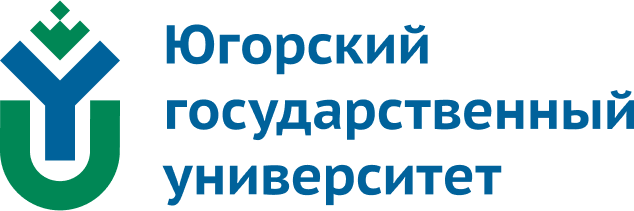 Теория справедливости утверждает: люди субъективно определяют соотношение затраченных ими усилий и полученного вознаграждения и сравнивают его с вознаграждением других людей, выполняющих аналогичную работу.
Если, по мнению работника, имеет место несправедливость, большее вознаграждение других работников за аналогичные результаты или такое же за более низкие, то работник будет снижать интенсивность и продуктивность работы.
Чтобы избежать несправедливости, менеджеры должны:
1) устанавливать размеры оплаты на основе объективной оценки уровня ответственности, квалификации, сложности, трудоемкости и результативности труда;
2) разъяснять сотрудникам принципы оплаты, чтобы каждый видел, за счет чего он может увеличить уровень своих доходов.
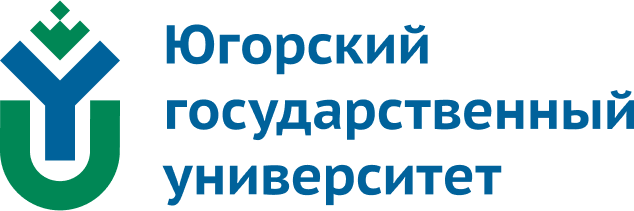 Л. Портер и Э. Лоулер разработали комплексную теорию мотивации, включающую элементы теории ожиданий и теории справедливости.
Согласно модели Портера – Лоулера достигнутые результаты зависят не только от удовлетворенности ожиданий и справедливости вознаграждений, но и от способностей и характера работника, а также осознания им своей роли в трудовом процессе (рис. 6.6).
Дуглас Мак-Грегор (1906–1964) – американский социальный психолог, он предложил теорию X и теорию Y (Theory X and Theory Y), которые старались подвести под факторы мотивации рациональную и приемлемую основу.
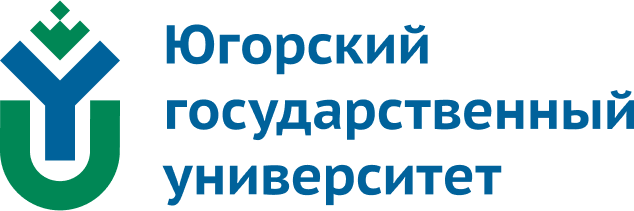 В начале 1950-х гг. Д. Мак-Грегор впервые сформулировал свои идеи об управлении, которые в 1960 г. были опубликованы в его главном труде "The Human Side of Enterprise" ("Человеческая сторона предприятия"). Д. Мак-Грегор утверждал, что существуют два вида менеджмента персонала, первый из которых основывается на "теории X", а второй – на "теории Y".
Теория X гласит: средний человек не любит трудиться и по возможности избегает работы. Следовательно, менеджмент вынужден прибегать к жестким (тотальный контроль и система наказаний) и мягким (убеждение и поощрение) формам принуждения. Но оба эти метода ошибочны, потому что упускают из вида причину нежелания трудиться: дело в том, что человеку мало достойного вознаграждения за труд, ему необходима возможность самореализации, а любая форма принуждения этому препятствует.
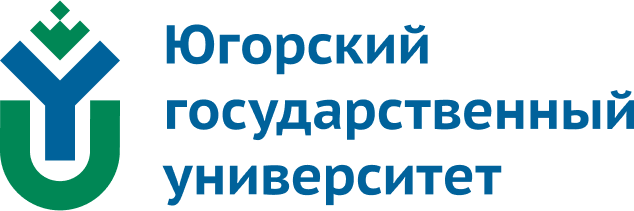 Теория Y гласит, что для человека расходовать моральные и физические силы на работу так же естественно, как отдыхать или играть. Это означает, что человека можно стимулировать на труд, если дать ему возможность полностью раскрыться, брать на себя ответственность, ощущать свою значимость для организации. К сожалению, отмечает Д. Мак-Грегор, в условиях современного индустриального общества интеллектуальный потенциал человека используется не полностью. Д. Мак-Грегор утверждал, что в одних ситуациях (например, массовое производство) годится только теория X, а в других – только теория У. Понимая, что полностью реализовать его теории на практике невозможно, Д. Мак-Грегор пытался донести до менеджеров мысль о том, что служащие могут сделать для организации гораздо больше, если с ними обращаться как с ценными и ответственными сотрудниками.
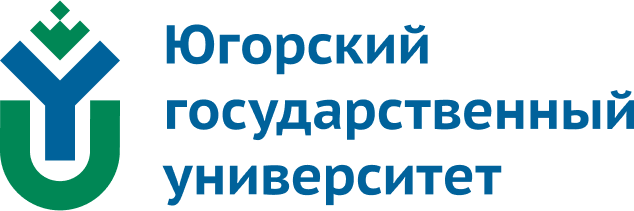 Исходя из системного представления человеческой деятельности, можно утверждать, что человек принимает решения на уровне регулирования, адаптации и самоорганизации. Соответственно и потребности должны быть реализованы на каждом из указанных уровней одновременно. Можно утверждать, что низшие, высшие и самые высшие потребности развиваются параллельно и совокупно и управляются поведением человека на всех уровнях его организации, т.е. существует тройственный характер удовлетворения потребностей через материальное и нематериальное стимулирование.
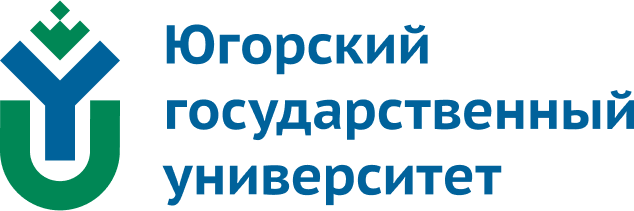 Список литературы:

1. Маслова В.М. Управление персоналом : учебник и практикум для вузов/ В. М. Маслова. — 5-е изд., перераб. и доп. — Москва : Издательство Юрайт, 2025. — 451 с.
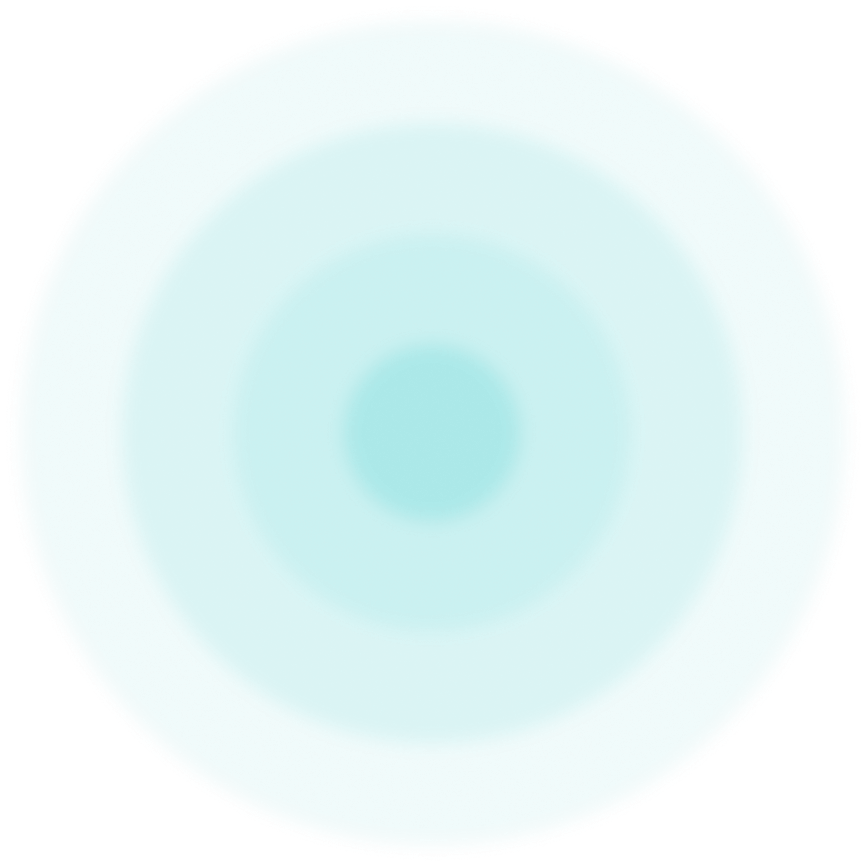 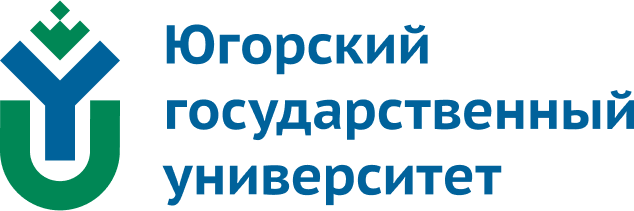 Спасибо за внимание!